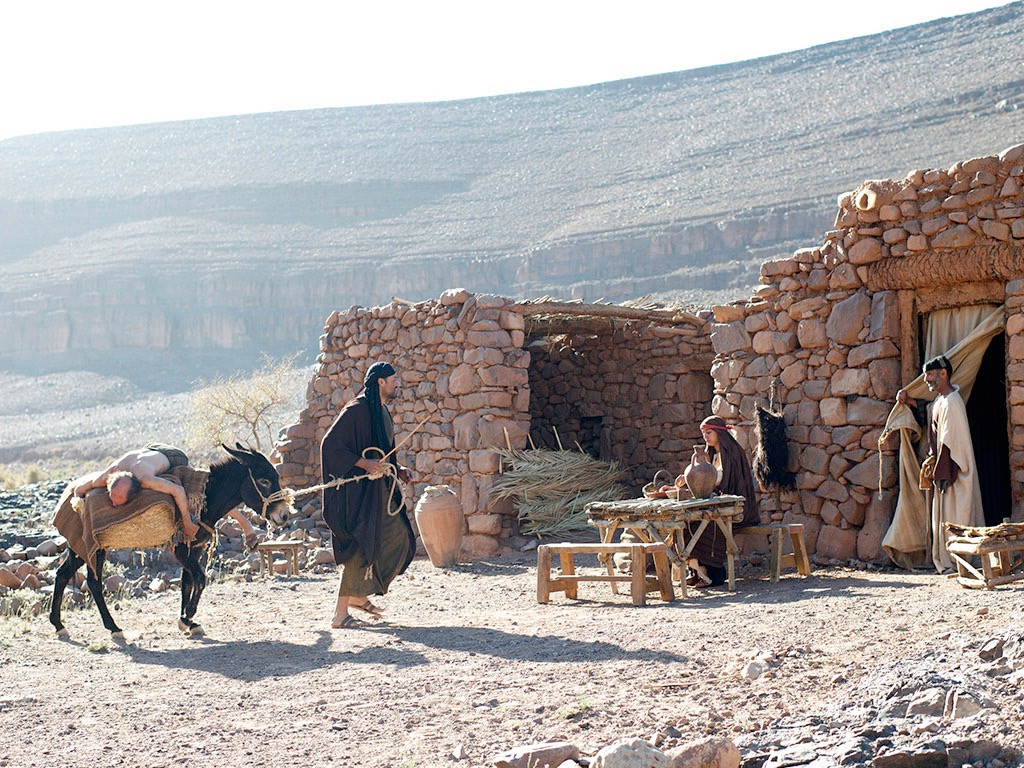 The Good Samaritan Part 3
Loving Everyone
Luke 10:27–29
27 And he answered, “You shall love the Lord your God with all your heart and with all your soul and with all your strength and with all your mind, and your neighbor as yourself.” 28 And he said to him, “You have answered correctly; do this, and you will live.” 
29 But he, desiring to justify himself, said to Jesus, “And who is my neighbor?”
Luke 10:36–37
36 Which of these three, do you think, proved to be a neighbor to the man who fell among the robbers?” 37 He said, “The one who showed him mercy.” And Jesus said to him, “You go, and do likewise.”
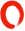 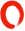 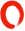 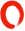 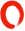 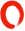 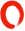 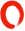 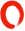 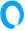 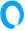 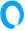 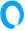 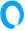 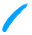 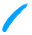 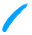 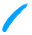 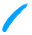 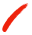 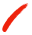 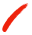 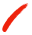 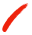 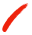 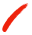 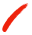 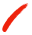 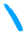 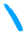 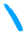 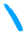 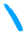 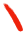 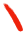 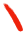 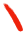 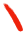 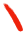 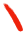 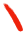 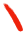 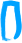 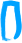 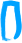 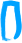 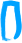 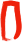 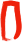 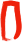 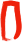 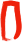 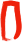 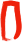 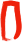 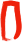 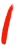 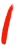 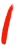 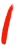 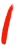 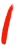 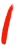 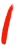 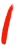 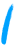 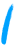 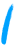 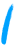 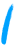 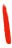 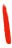 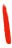 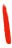 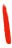 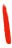 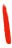 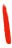 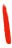 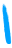 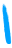 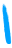 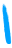 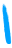 3 WaysWe Might Be a Bit Like Jonah
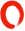 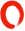 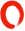 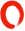 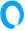 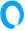 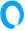 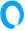 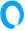 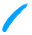 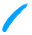 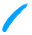 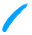 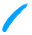 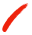 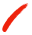 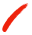 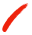 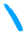 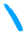 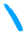 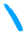 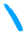 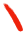 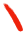 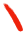 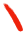 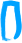 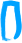 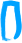 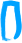 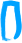 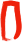 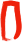 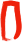 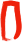 1.God may want me to reach outto someone who I’d rather not reach out to.
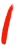 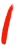 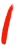 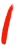 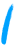 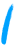 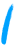 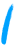 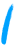 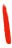 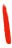 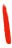 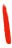 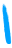 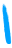 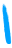 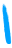 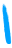 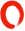 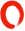 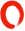 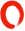 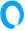 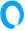 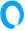 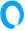 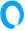 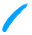 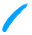 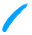 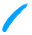 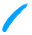 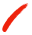 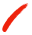 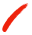 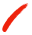 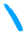 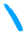 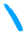 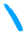 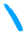 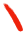 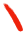 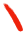 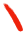 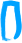 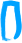 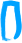 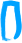 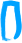 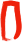 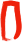 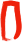 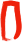 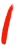 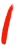 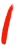 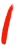 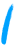 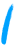 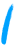 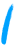 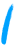 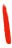 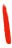 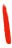 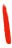 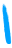 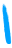 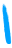 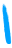 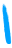 2.I may have found ways to avoid reaching out.
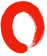 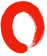 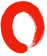 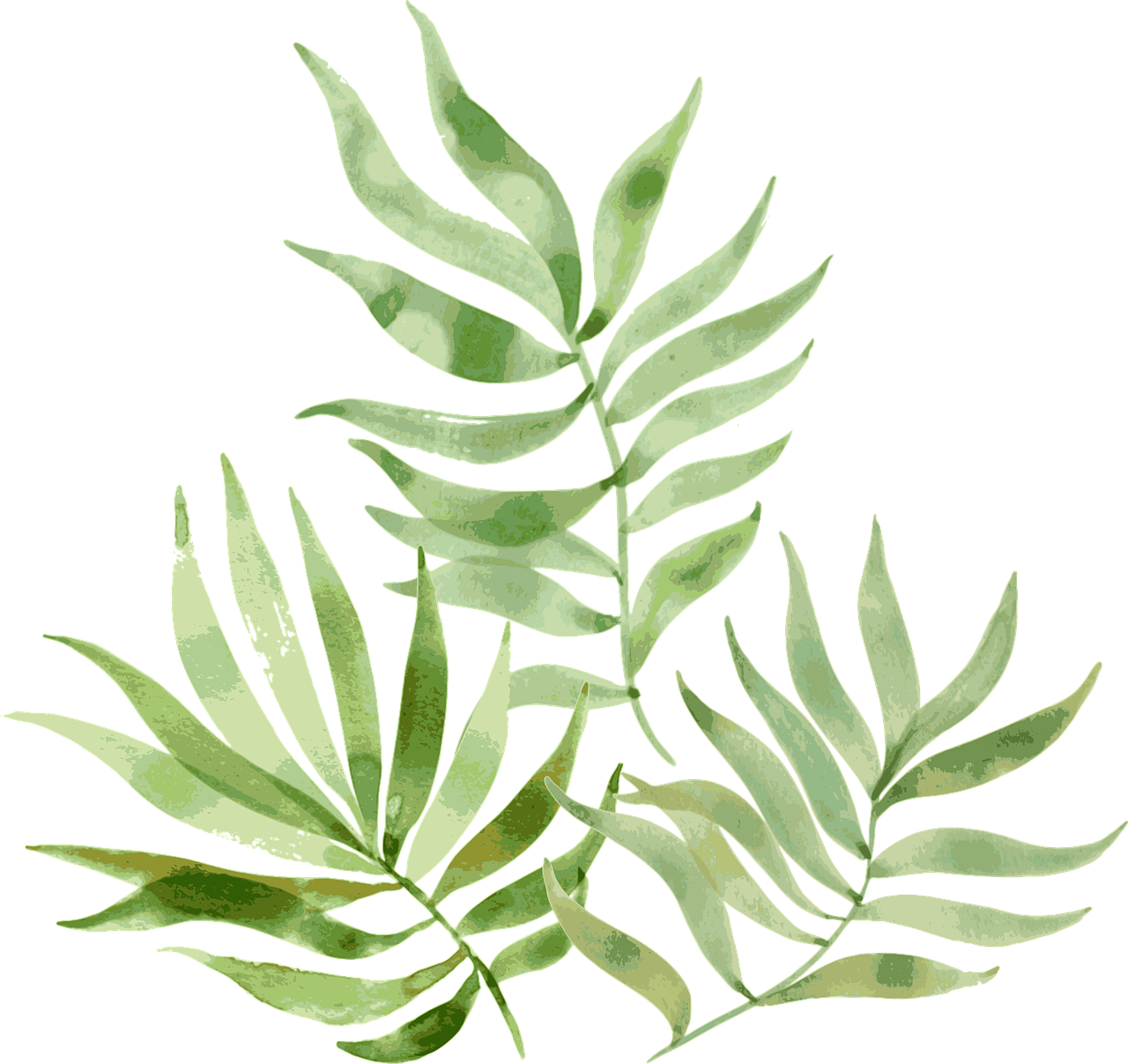 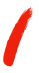 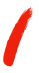 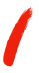 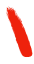 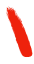 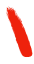 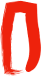 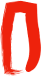 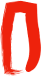 3.I may value an objectmore than I value people.
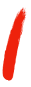 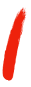 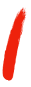 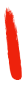 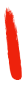 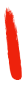 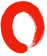 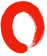 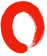 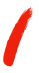 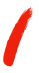 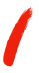 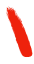 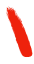 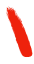 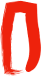 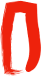 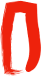 Money
No money
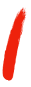 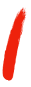 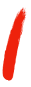 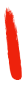 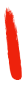 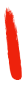 Care
No care
Concern
No concern
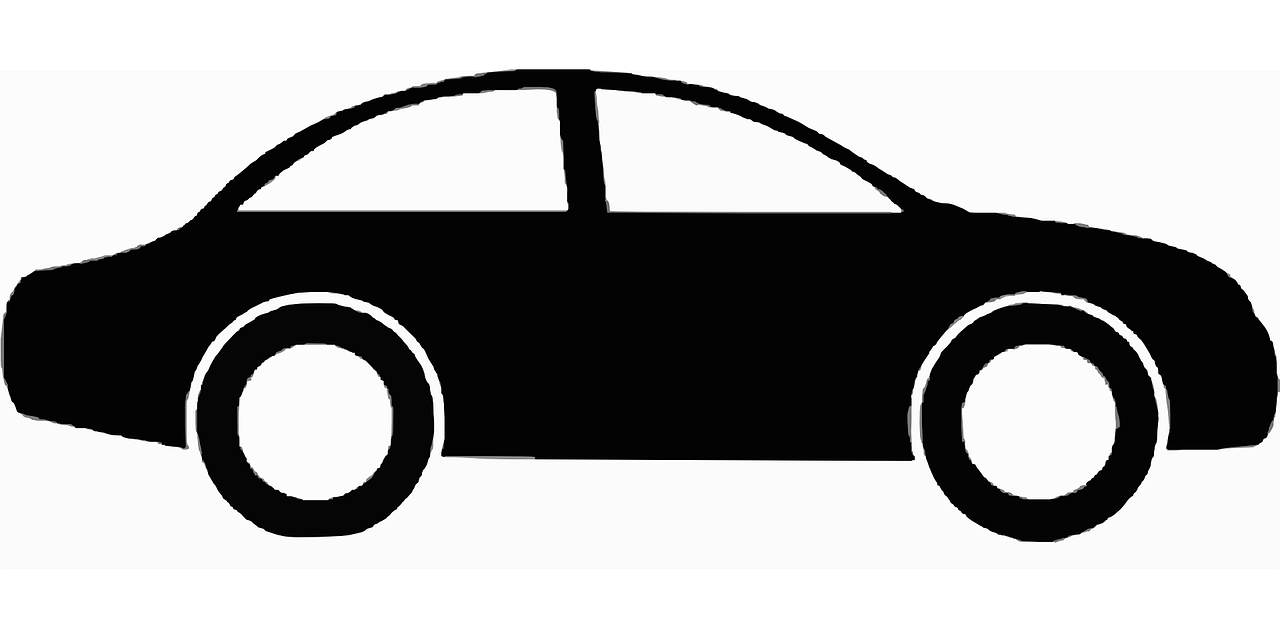 How GodTaught Jonah
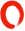 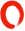 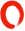 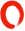 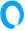 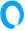 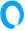 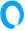 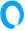 GOOD
BAD
BAD
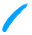 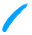 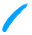 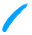 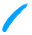 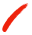 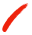 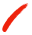 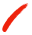 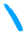 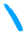 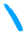 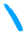 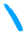 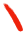 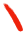 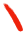 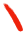 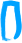 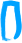 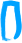 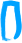 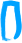 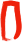 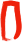 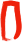 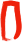 God shows Jonahthe good in others.
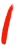 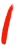 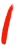 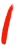 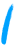 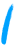 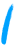 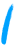 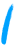 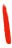 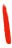 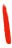 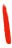 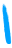 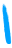 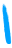 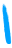 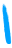 GOOD
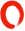 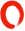 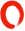 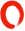 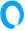 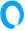 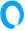 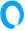 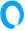 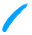 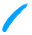 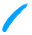 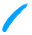 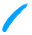 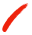 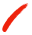 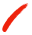 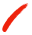 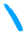 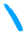 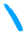 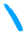 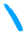 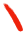 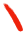 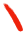 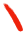 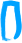 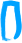 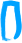 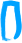 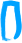 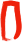 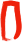 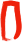 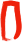 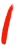 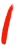 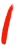 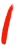 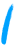 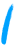 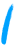 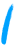 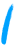 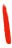 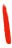 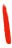 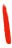 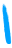 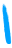 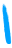 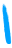 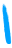 God showsJonah grace.
GRACE
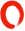 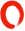 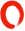 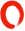 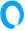 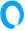 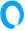 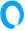 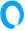 GOOD
BAD
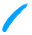 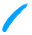 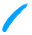 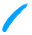 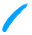 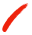 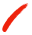 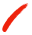 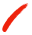 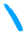 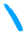 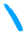 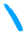 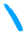 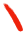 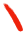 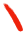 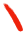 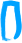 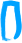 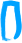 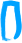 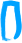 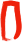 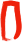 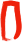 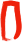 God shows Jonahthe good in others again.
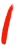 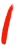 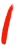 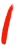 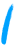 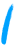 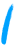 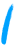 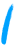 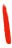 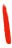 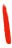 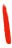 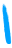 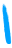 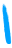 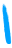 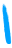 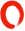 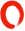 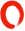 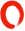 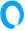 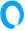 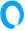 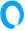 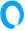 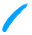 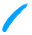 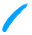 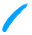 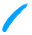 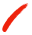 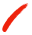 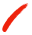 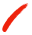 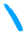 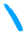 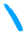 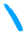 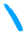 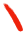 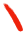 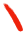 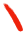 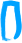 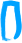 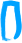 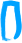 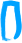 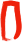 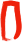 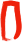 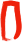 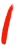 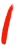 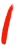 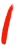 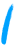 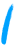 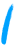 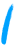 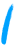 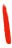 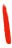 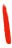 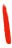 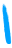 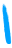 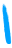 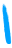 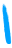 But Jonah still isn’t pleased with God’s grace toward others.
GRACE
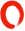 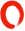 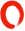 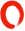 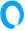 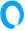 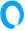 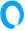 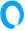 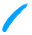 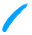 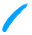 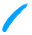 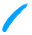 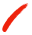 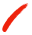 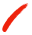 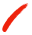 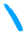 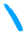 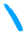 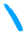 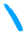 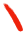 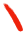 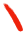 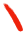 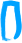 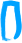 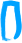 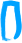 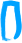 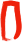 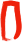 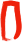 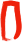 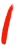 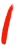 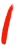 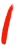 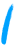 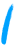 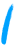 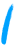 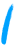 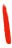 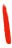 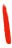 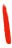 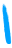 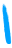 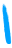 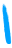 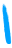 So God showsJonah grace again…
GRACE
…then takes it away.
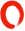 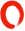 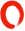 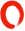 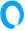 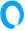 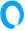 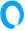 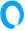 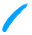 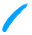 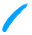 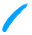 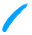 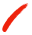 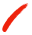 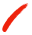 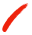 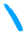 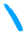 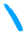 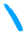 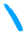 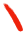 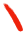 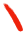 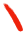 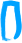 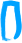 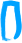 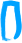 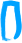 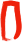 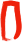 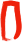 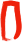 The key to loving everyone
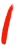 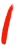 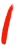 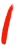 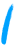 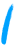 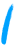 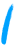 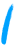 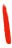 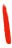 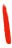 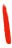 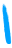 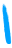 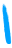 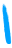 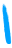 is to truly appreciate God’s love for me.